NRA & NSA Process
Rich Roche
NVOCC Sub-Committee Chair
Senior Vice President, Mohawk Global


Effective Date:  August 22, 2018
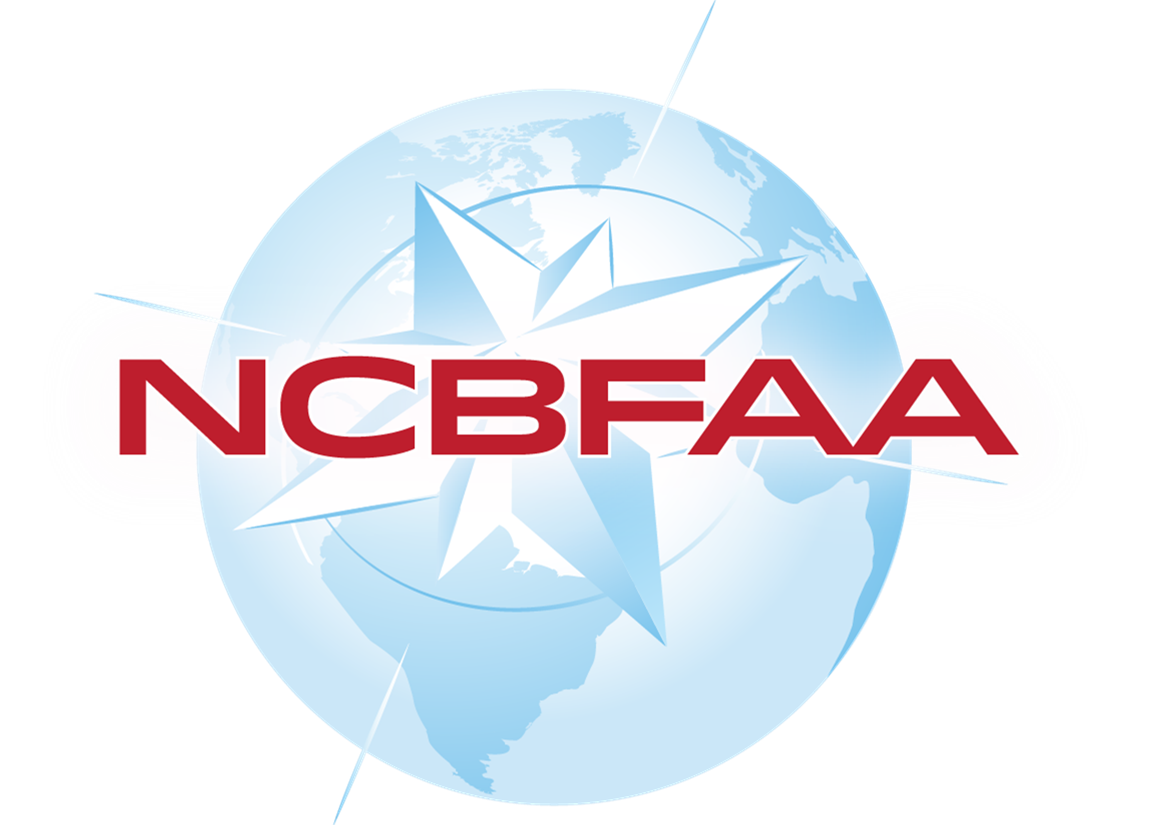 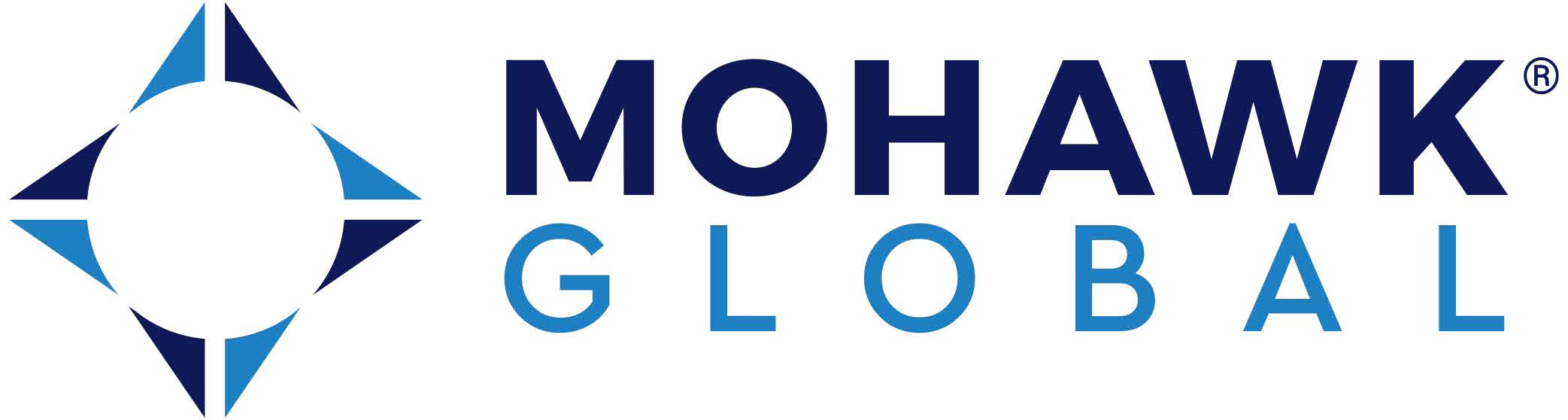 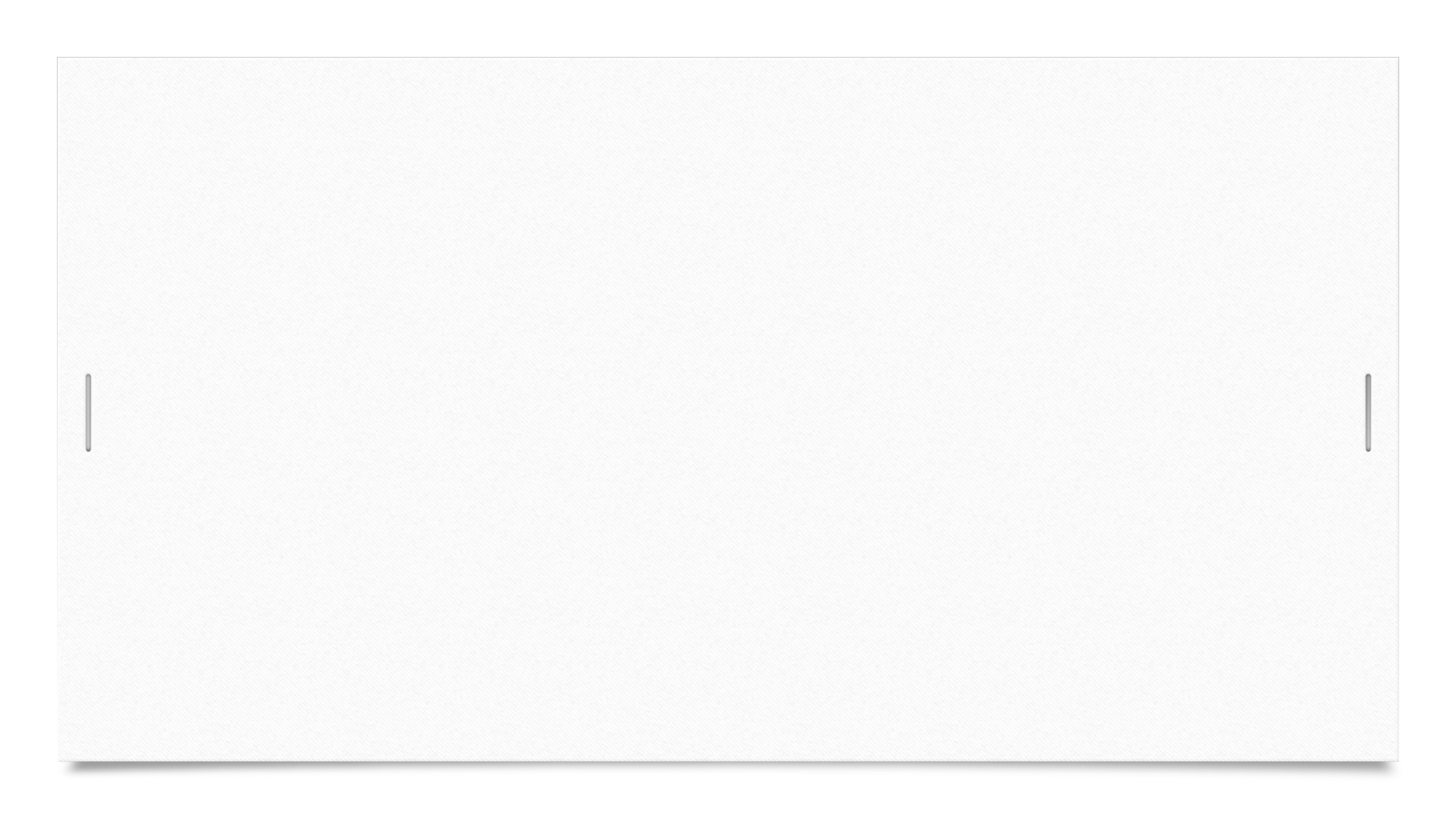 NRA = Negotiated Rate Arrangement
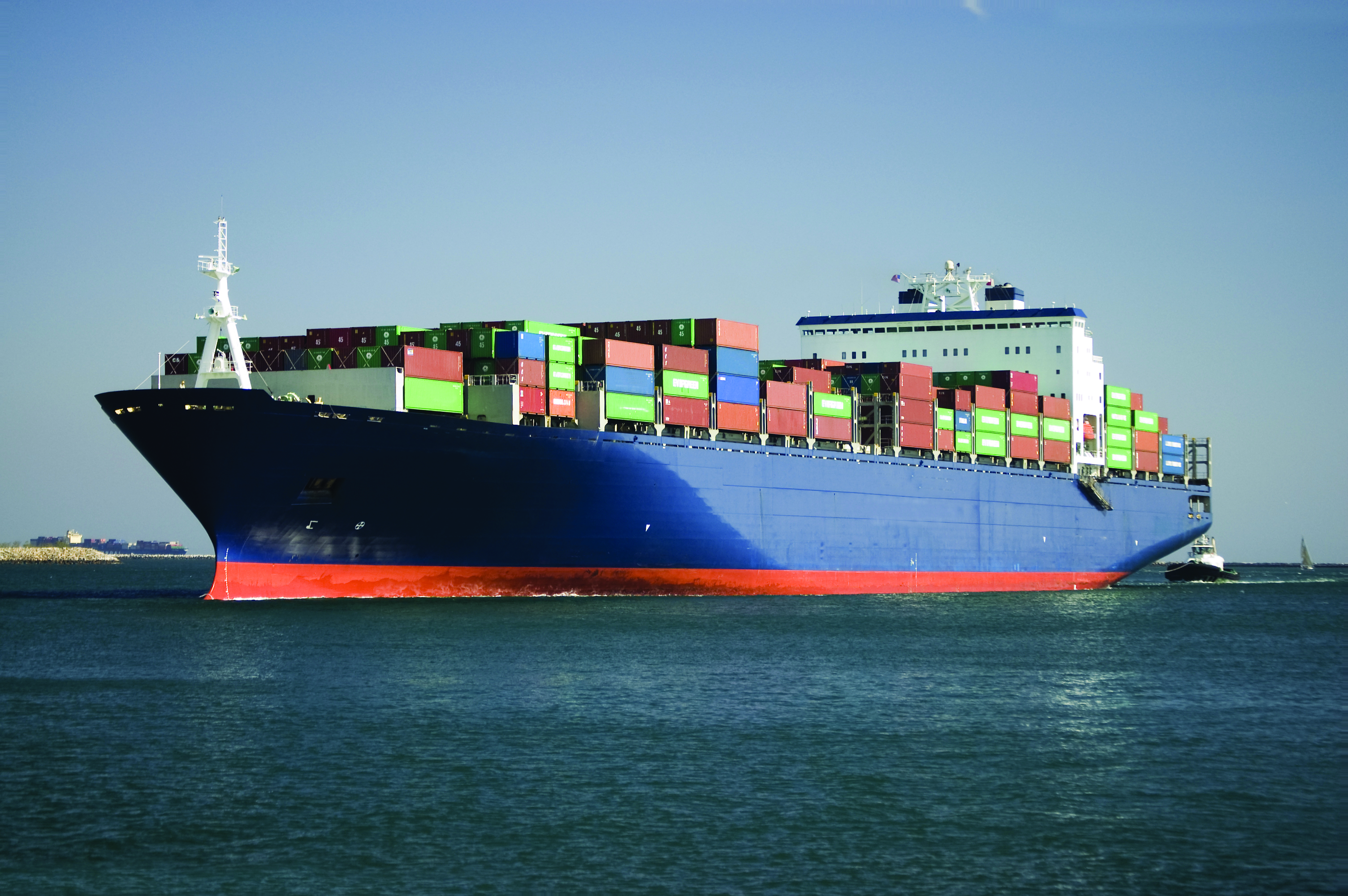 NRA Features & Benefits:
Simplified process adopted by FMC to promote trade
Eliminates requirement to file a rate tariff
Eliminates filing costs
Does not need 30 days’ notice to increase rate - just a new NRA
Easier record keeping and compliance
New: can include non-rate economic terms like credit, MQC, demurrage, detention, per diem, free time, waiting time, penalties or incentives, service standards, EDI services, and pass-through clause to address surcharges and/or GRIs.
       Note:  New FMC regulations went into effect on 8/22/2018
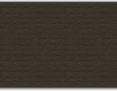 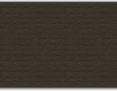 PART 532—NVOCC NEGOTIATED RATE ARRANGEMENTS  Authority: 46 U.S.C. 40103.    Source: 76 FR 11360,     Eff. March 2, 2011
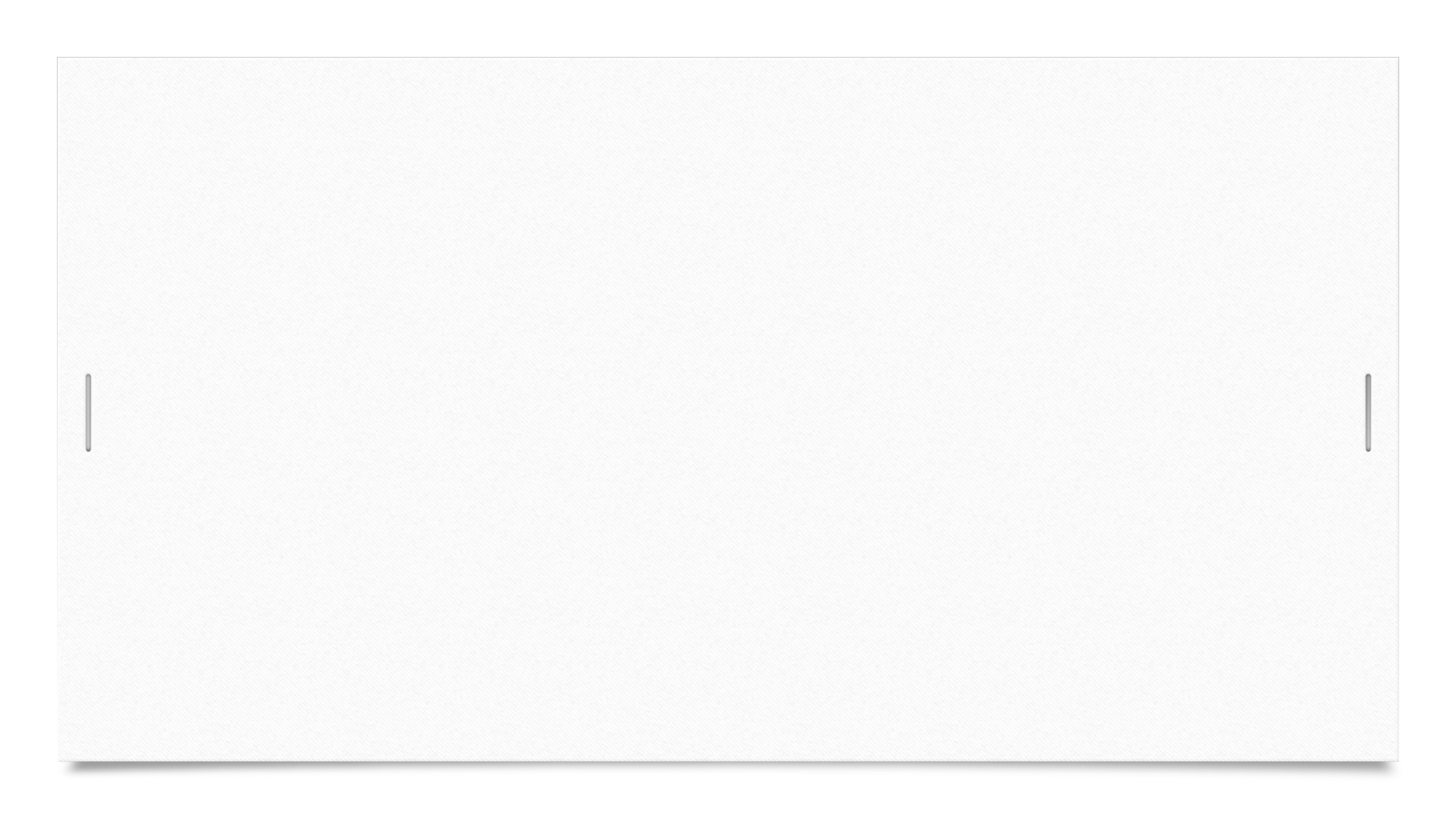 NSA = NVOCC Service Arrangement
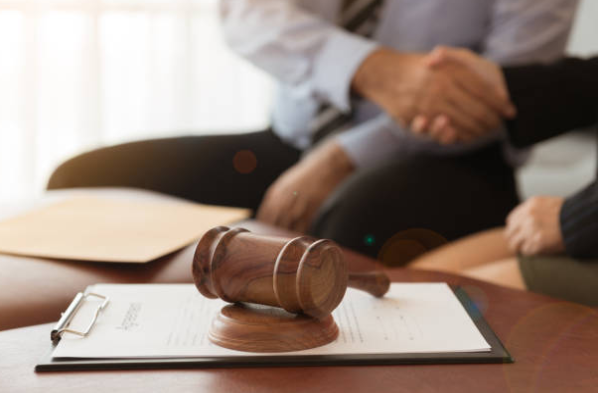 Used when a more formal rate structure is required for / by a client.
Full-bodied contract that lays out rules of engagement, rates, MQC, penalty clause, and non-shipping logistical services like customs, warehousing, and other value-add.
Requires signature of both parties

New:  Electronic filing in FMC Servcon system is no longer required for NVOCCs
New:  No longer requires NVOCC to provide 30-days advance filing for rate increases
New:  Essential Terms no longer need to published
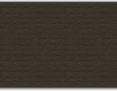 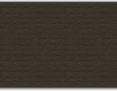 PART 531—NVOCC SERVICE ARRANGEMENTS   Authority: 46 U.S.C. 40103  Source: 69 FR 75853,  Effective date: May 1, 2005
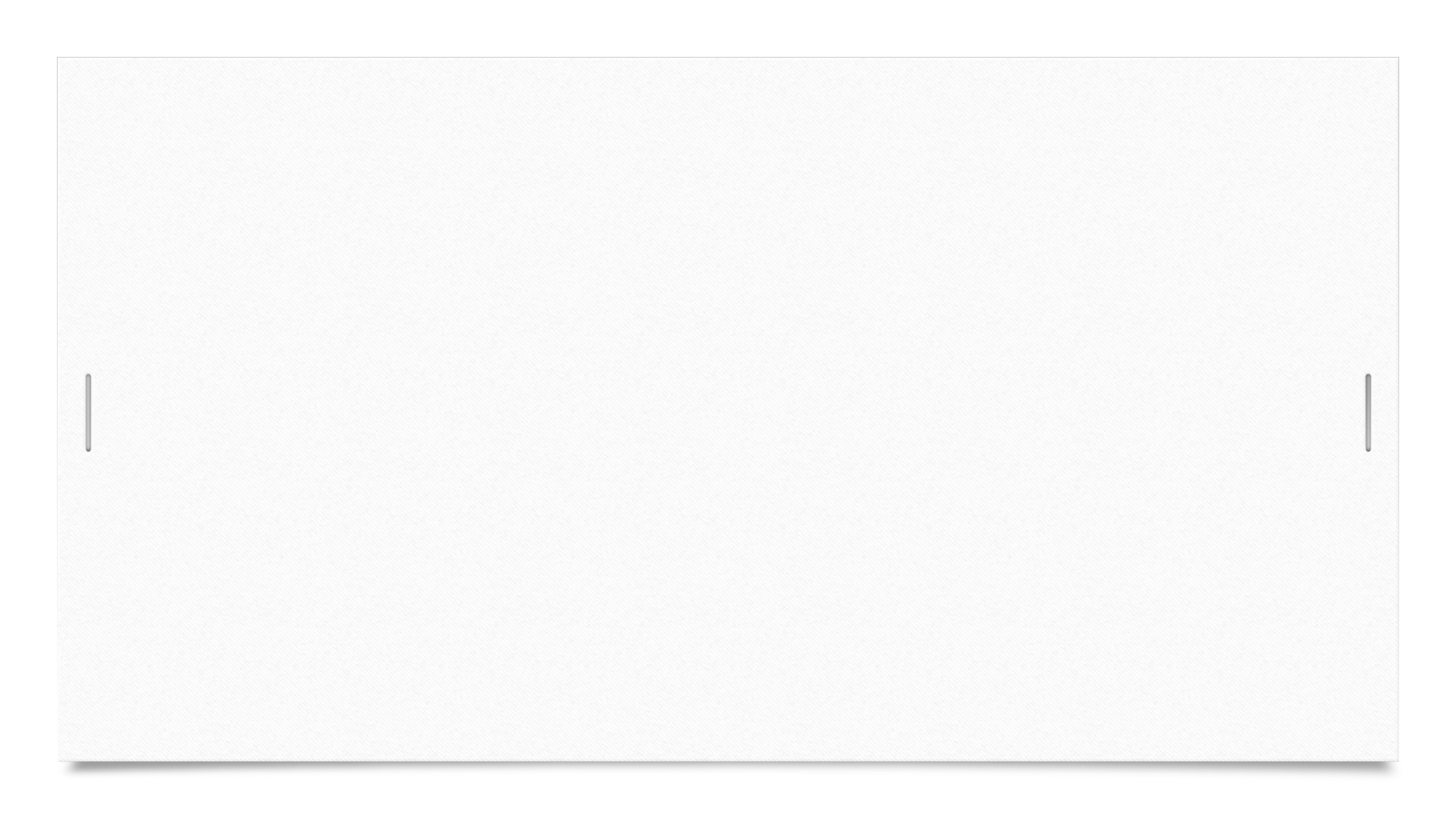 NRA USAGE ?
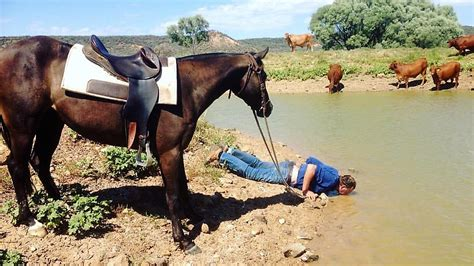 Total Licensed or Registered NVOCCs:	About 8700
Total NRA declared users:			About 3800
      __________________________________________
				    44 %


Stats per FMC: May 2025
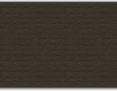 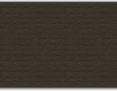 FMC Requires NRA Rate Sheet or Quote Must…

    … be in writing   (clear and concise language)
    … contain contact, company name & address of NVO & Client
    … contain all applicable rate components.  “All in” is acceptable.
    … be retained for 5 years
    … be readily accessible upon request
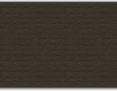 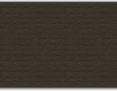 FMC Requires NRA Rate Sheet or Quote Must…
… be agreed to by client (New: tendering of cargo after NRA date is now accepted as agreement – particularly if written confirmation was requested - written agreement is still preferred )

…New: NRA can be amended prior to next cargo received, or new NRA can be written to replace old NRA for next cargo received
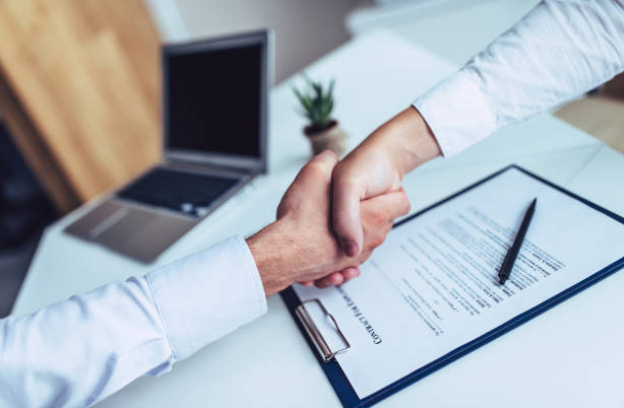 Best Practices:
All shipments require issuance of a rate sheet or quote prior to accepting cargo
 Include both parties’ contact info on all rate documents
 Copy of individual rate quotes should be added to shipment file (or other archived record)
Ask for agreement from the client in writing and add any response to the shipment file (or archive)
Rate sheets kept electronically in a centralized location need not be added to shipment file
 All shipping documents to be retained in shipment file (or archive)
 Client to be invoiced at rate shown on rate sheet or quote
 Effective date of rate is based on Gate-In date of cargo (unless different in rules tariff)

  This process collectively defines and memorializes the NRA
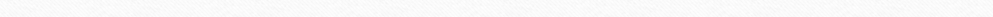 Steps to begin using NRAs:
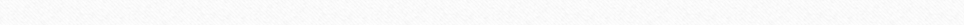 Questions?
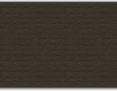 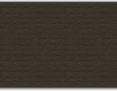 THANK YOU
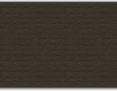 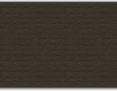 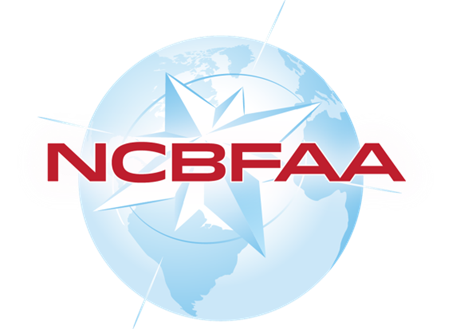 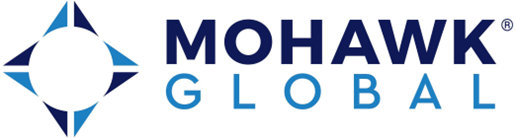